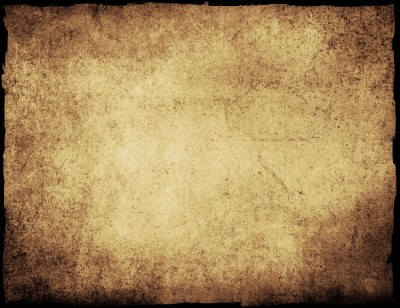 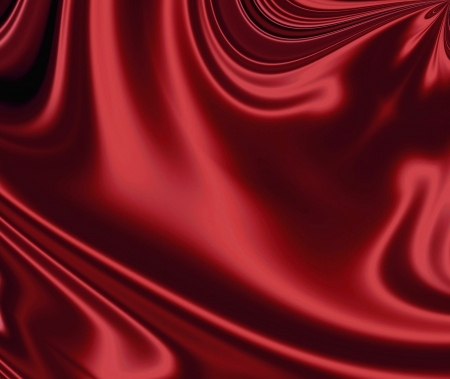 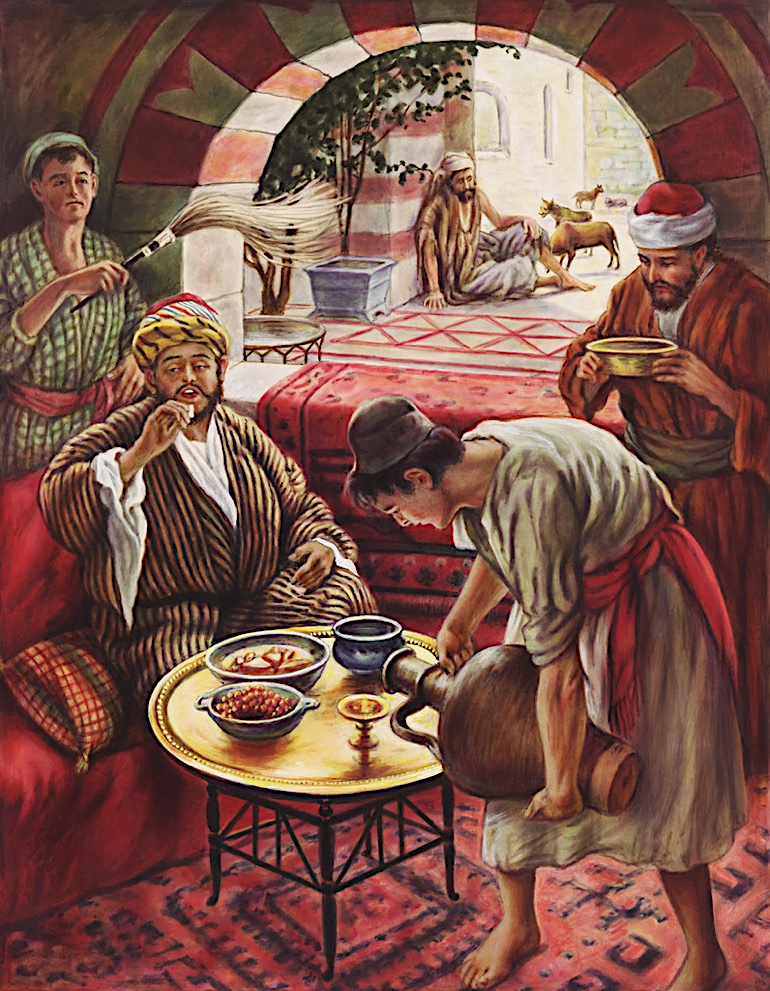 The Rich Man and Lazarus
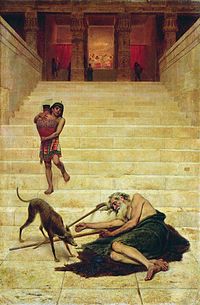 Luke 16:19-31
Dr. David Martin • Amman International ChurchAmmanChurch.org • BibleStudyDownloads.org
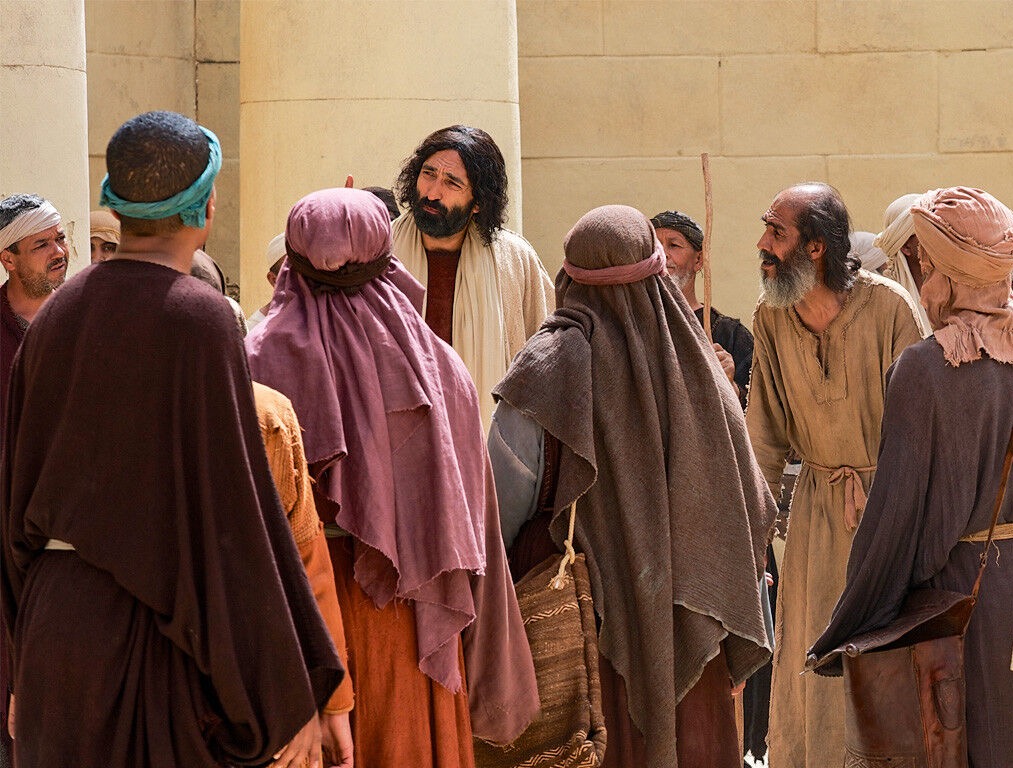 JESUS’ TEACHING ON MAMMON
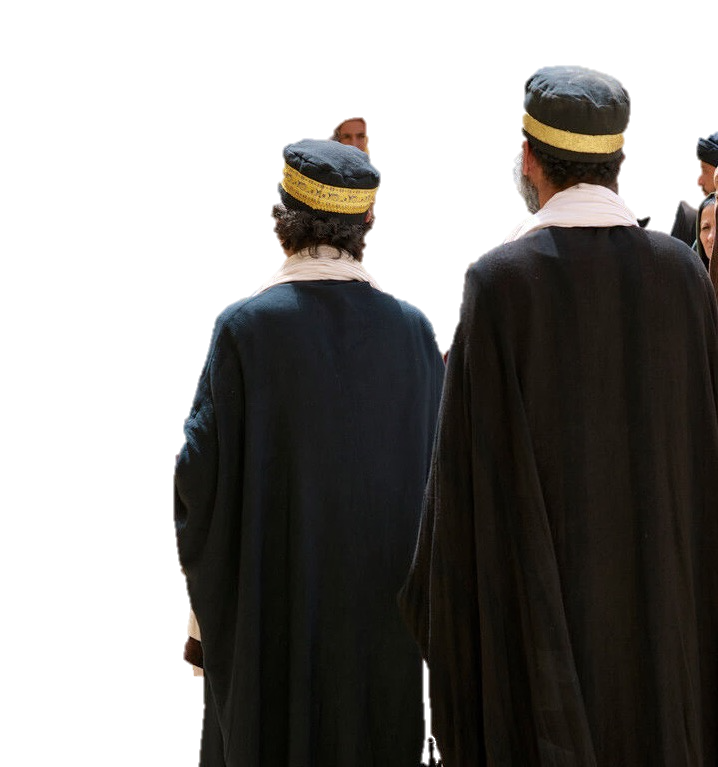 (Luke 16)
The Shrewd Steward
The Rich Man/Lazarus
Future oriented
Here & now oriented
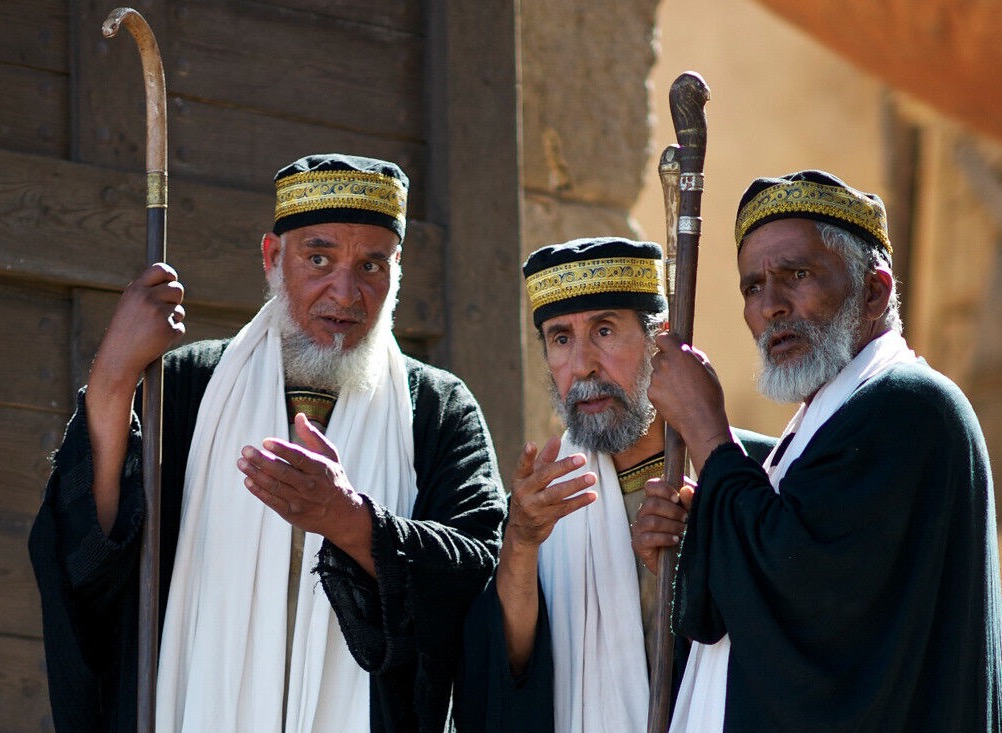 THE CONTEXT OF THE PARABLE
Luke 16:13-15
Matthew19:23-25
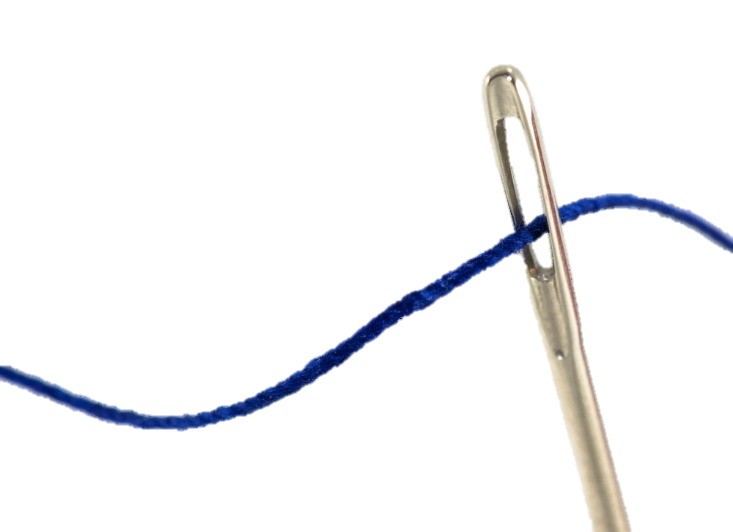 The Issue: Is wealth a sign of God’s acceptance and poverty a sign of His rejection?
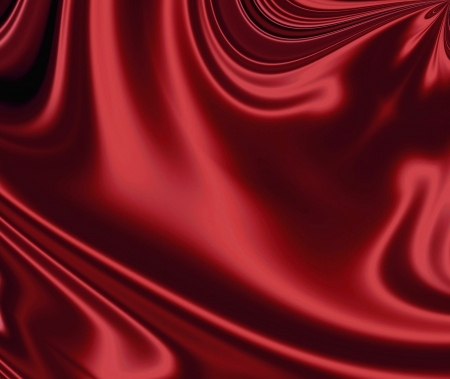 The Rich Man
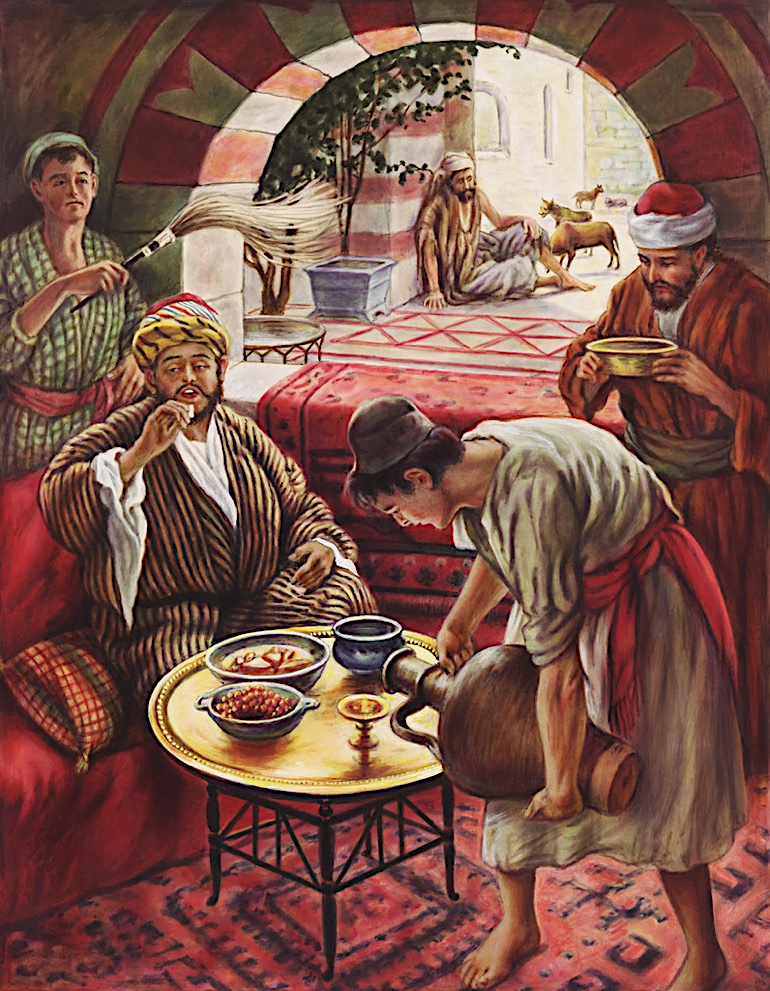 He was extremely wealthy
He dressed as royalty
He feasted sumptuously    every day
He lived in a gated mansion
He appeared to be religious
He knew Lazarus but   he ignored his needs
He was unnamed
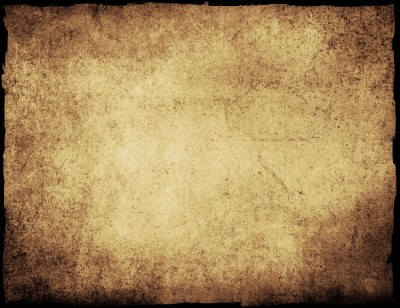 LAZARUS
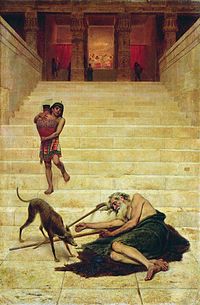 He was a destitute beggar
His name means   “The one whom God helps”
He was physically helpless,  and covered with open sores
He longed for table scraps
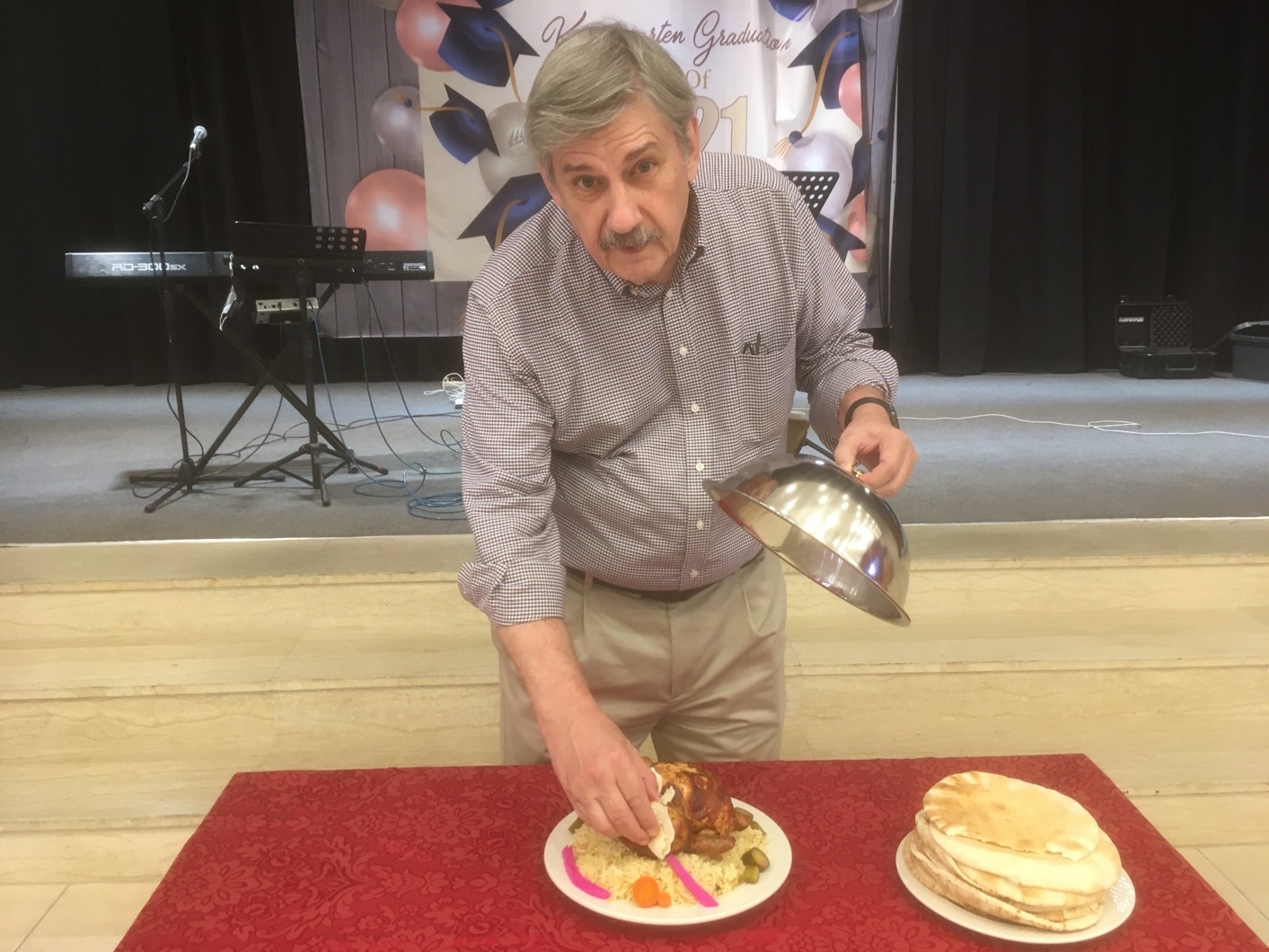 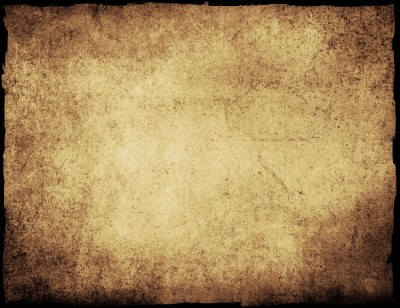 LAZARUS
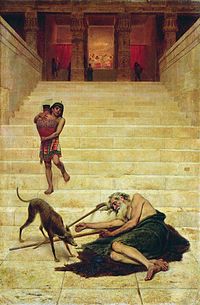 He was a destitute beggar
His name means   “The one whom God helps”
He was physically helpless,  and covered with open sores
He longed for table scraps
Wild dogs licked his wounds
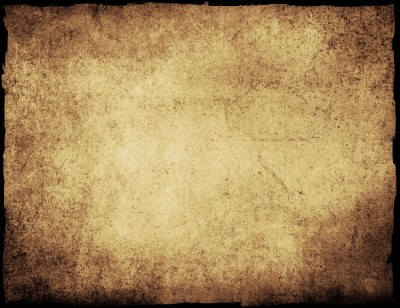 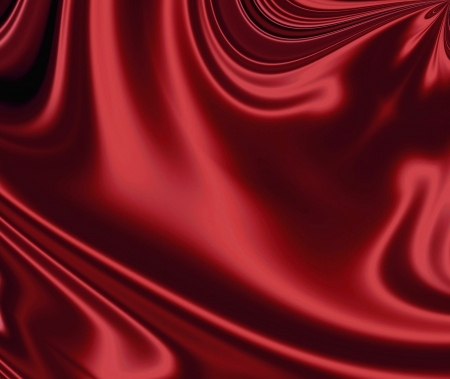 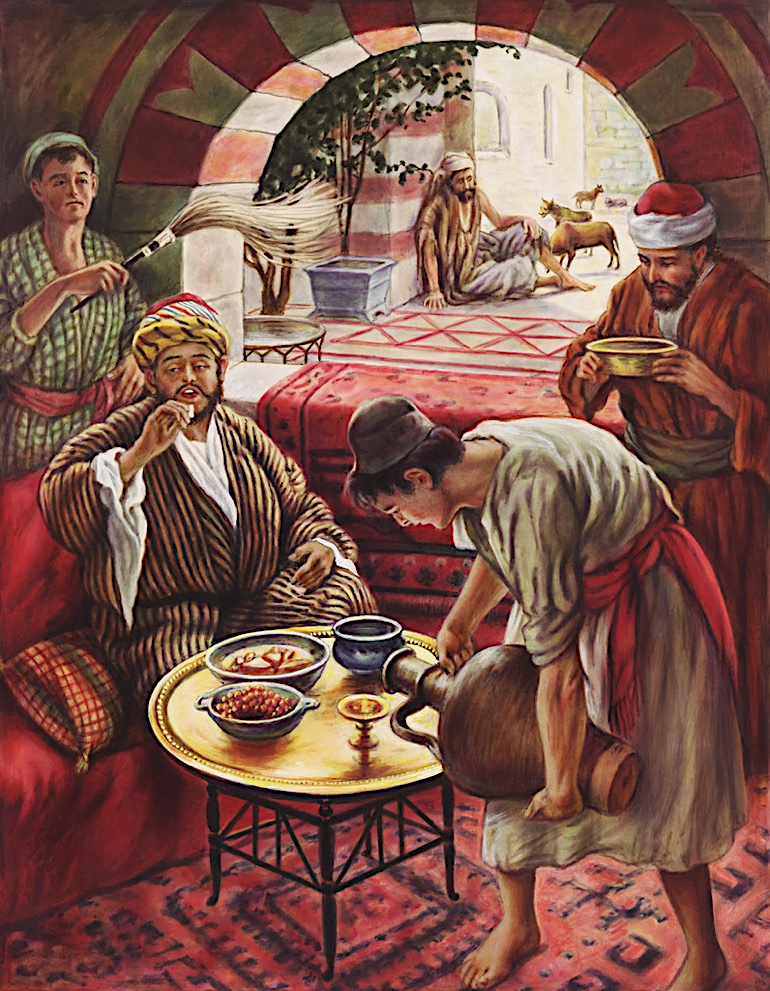 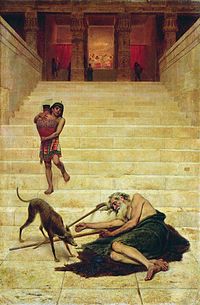 The Rich Man
He died and was buried   (in splendor and pomp)
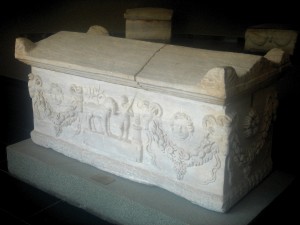 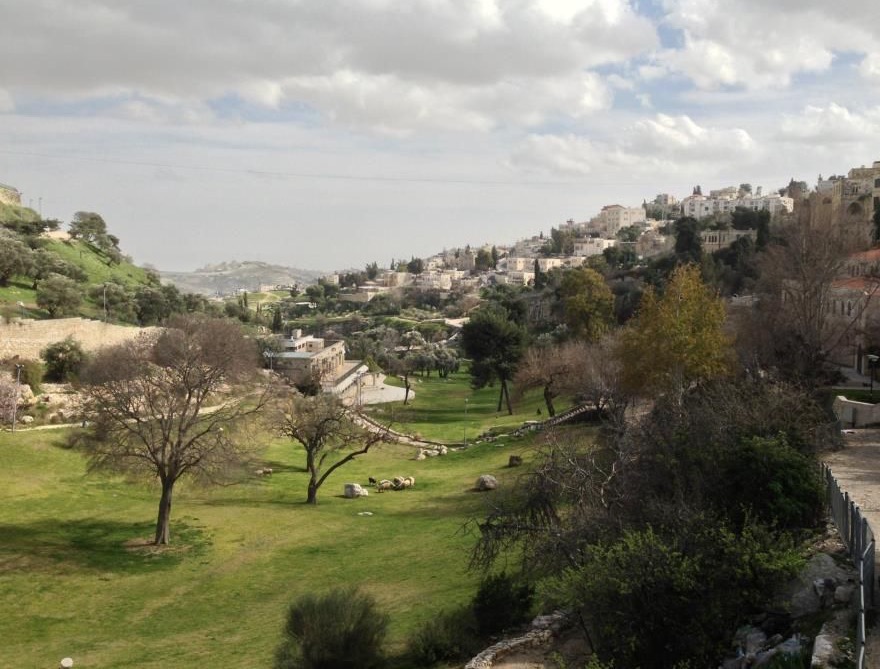 LAZARUS
He died and was not even buried
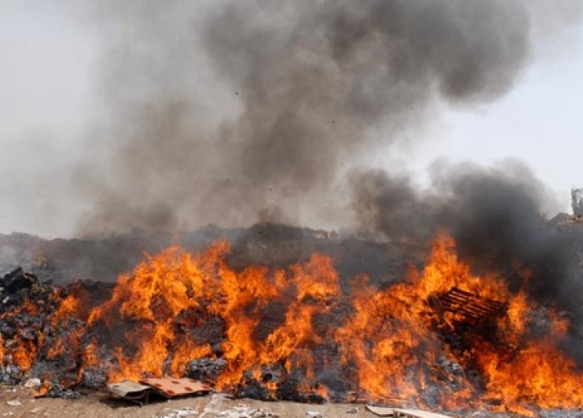 Valley of Gehenna
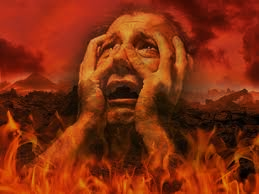 The Rich Man
Riches did NOT indicate God’s acceptance
He woke up in Hades/Hell
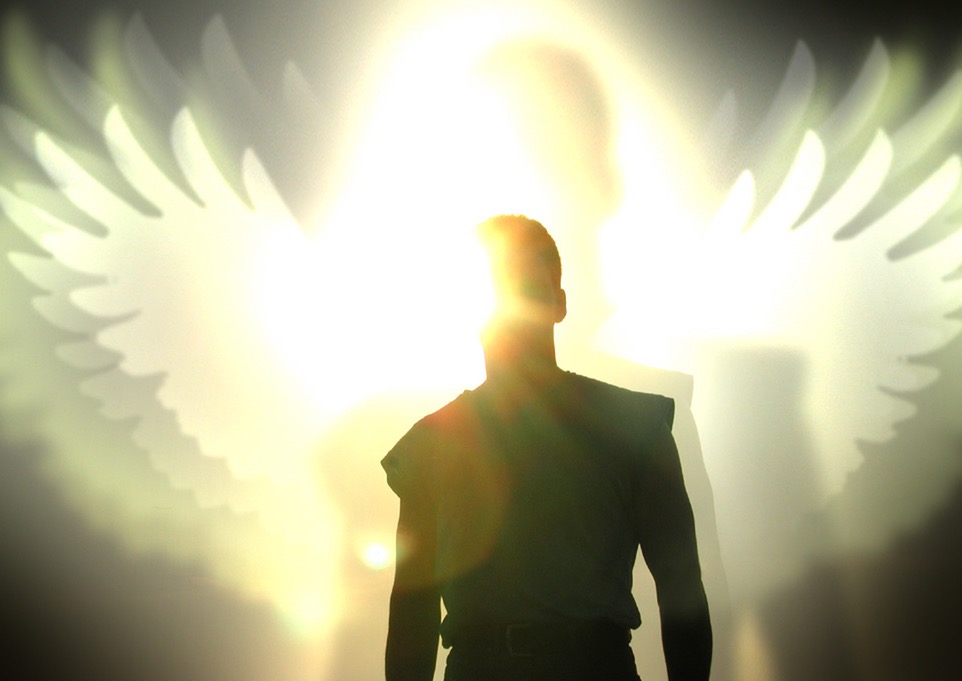 LAZARUS
He died and was carried by angels to   “Abraham’s bosom” (paradise; heaven)
Poverty did not indicate God’s rejection
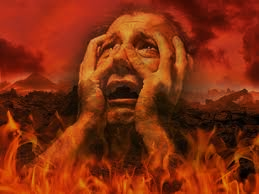 The Rich Man
He woke up in Hades/Hell
He was in torment
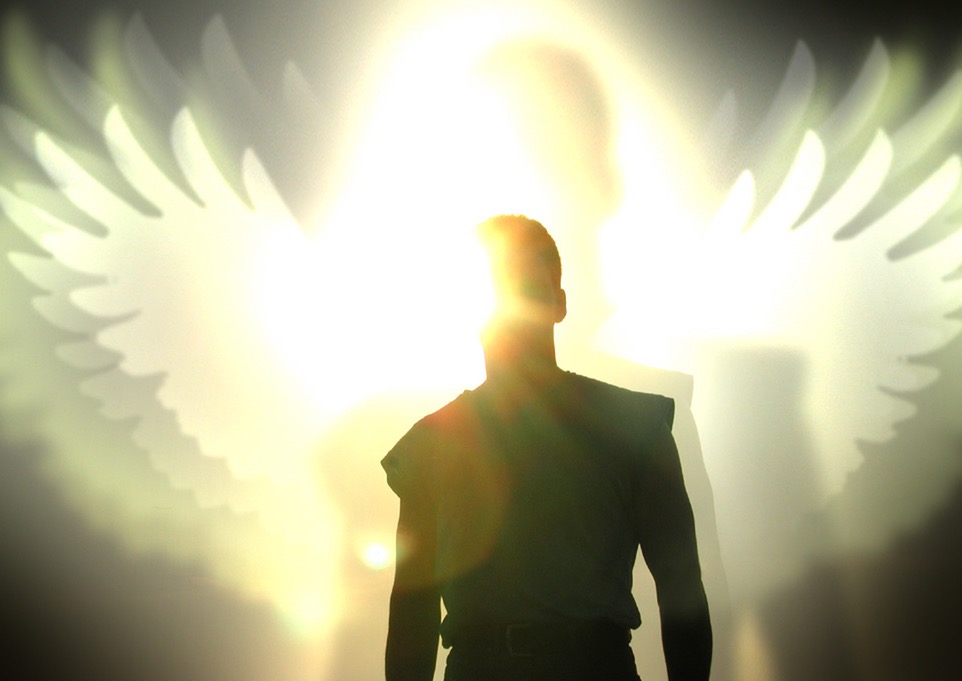 LAZARUS
He died and was carried by angels to   “Abraham’s bosom” (paradise; heaven)
He feasted in a place of honor (Matt. 8:11)
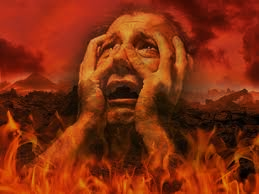 The Rich Man
He woke up in Hades/Hell
He was in torment
He cried to “Father Abraham” for mercy
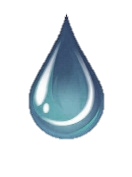 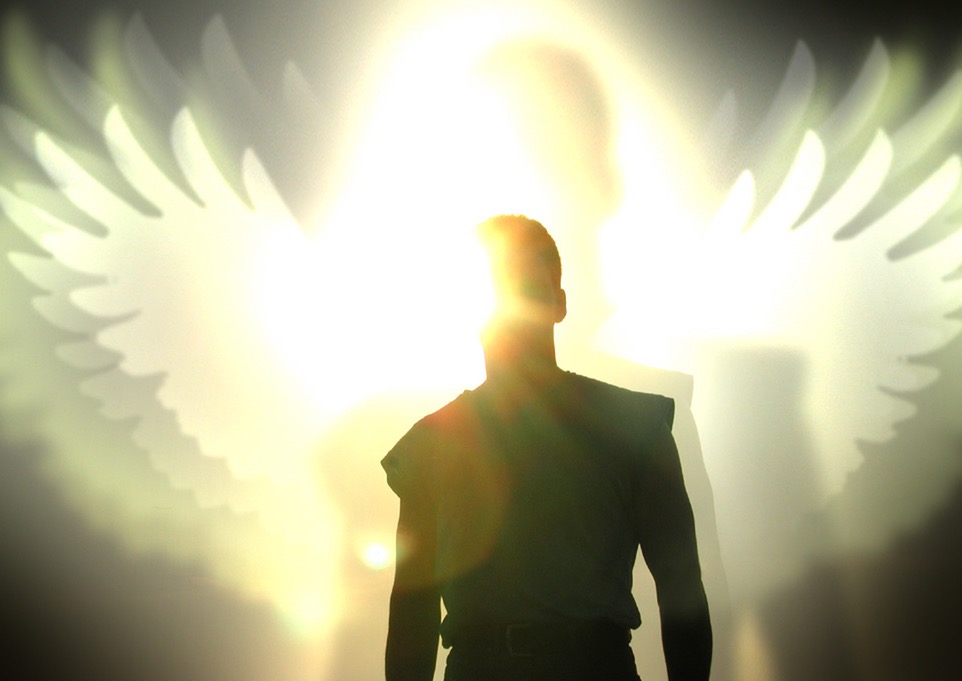 LAZARUS
He died and was carried by angels to   “Abraham’s bosom” (paradise; heaven)
He feasted in a place of honor (Matt. 8:11)
He was in comfort
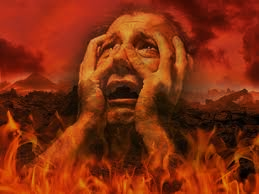 The Rich Man
He woke up in Hades/Hell
He was in torment
He cried to “Father Abraham” for mercy
He had received good things in life, but his failure to repent resulted in eternal agony
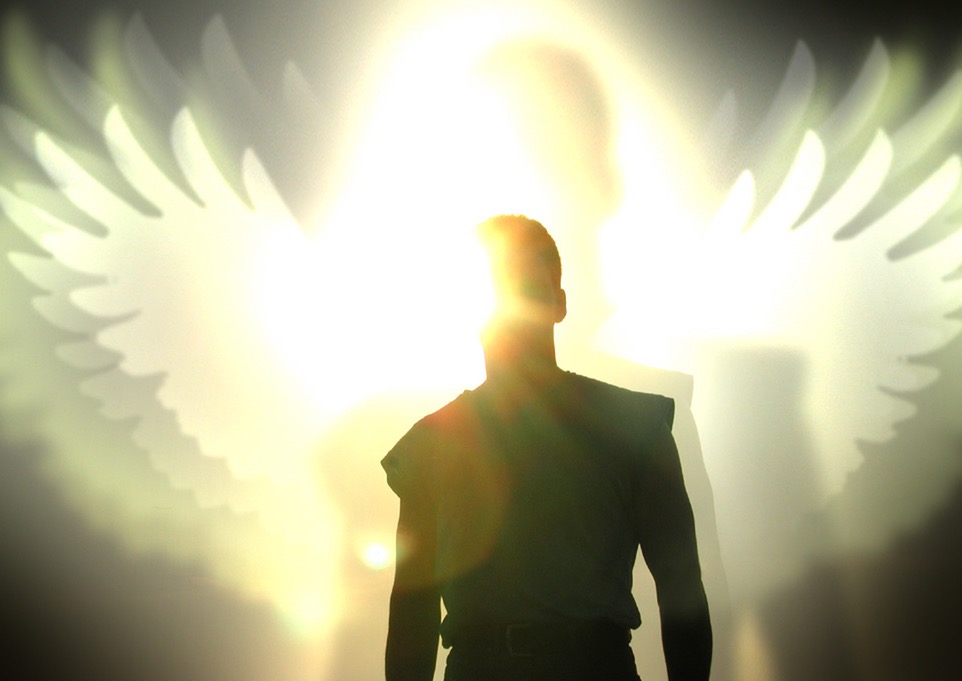 LAZARUS
He died and was carried by angels to   “Abraham’s bosom” (paradise; heaven)
He feasted in a place of honor (Matt. 8:11)
He was in comfort
He had received bad things in life, but his trust in God resulted in eternal comfort
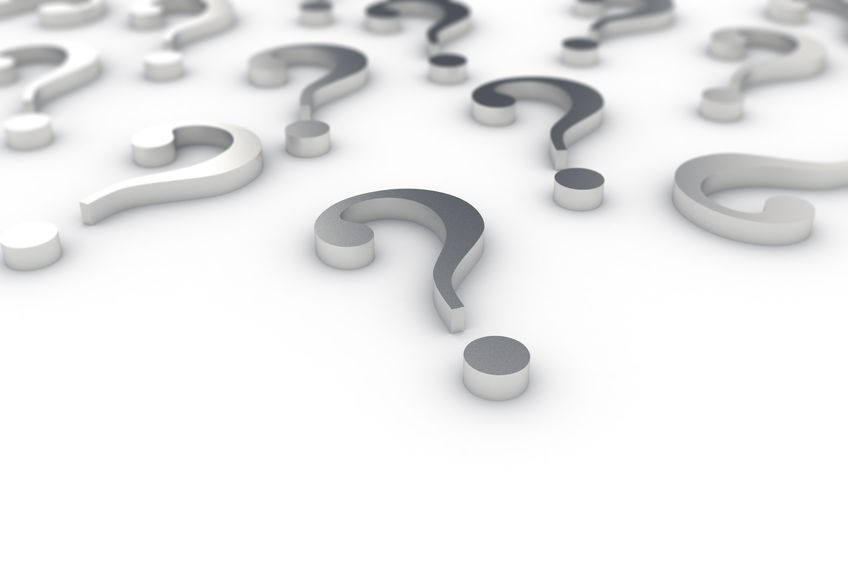 Most never expected to end up there
None want friends/family to join them there
All realize there is no second chance
None will claim they are there by mistake
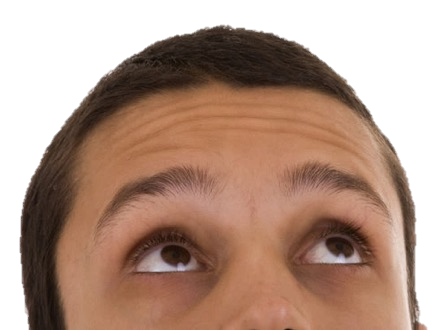 What do we learn about hell?
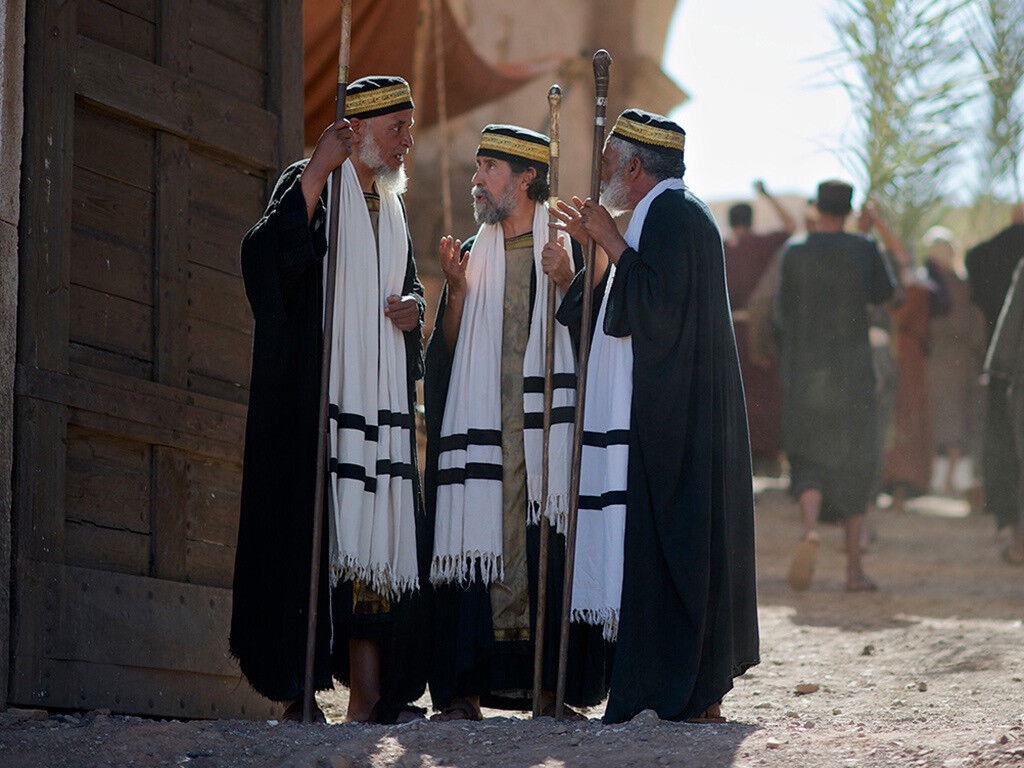 Luke 16:31
They were warned!
The Scriptures are a sufficient warning
Even miracles won’t convince a hard heart
John 11:43-46,53 (Lazarus)
Matthew 28:11-15 (Jesus)
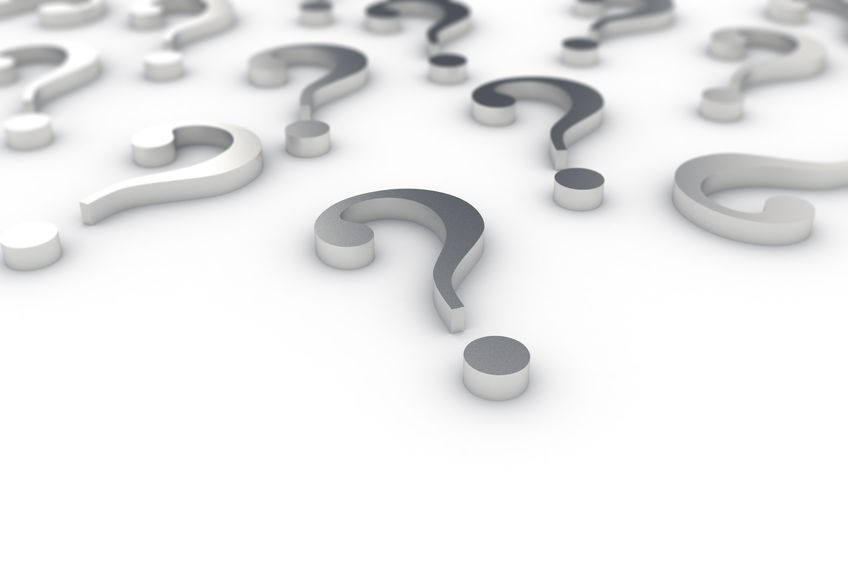 Matthew 3:2 (John the Baptist)
Matthew 4:17 (Jesus)
Acts 2:38 (Peter)
Acts 17:30-31 (The Apostle Paul)
1) Repentance is a change of mind . . .     about sin and its consequences
about who Jesus is and what He did
2) Repentance results in a change in behavior
Hebrews 9:27
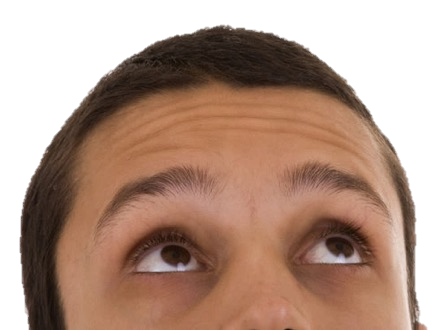 What do we learn about repentance/faith?
Get this presentation for free!
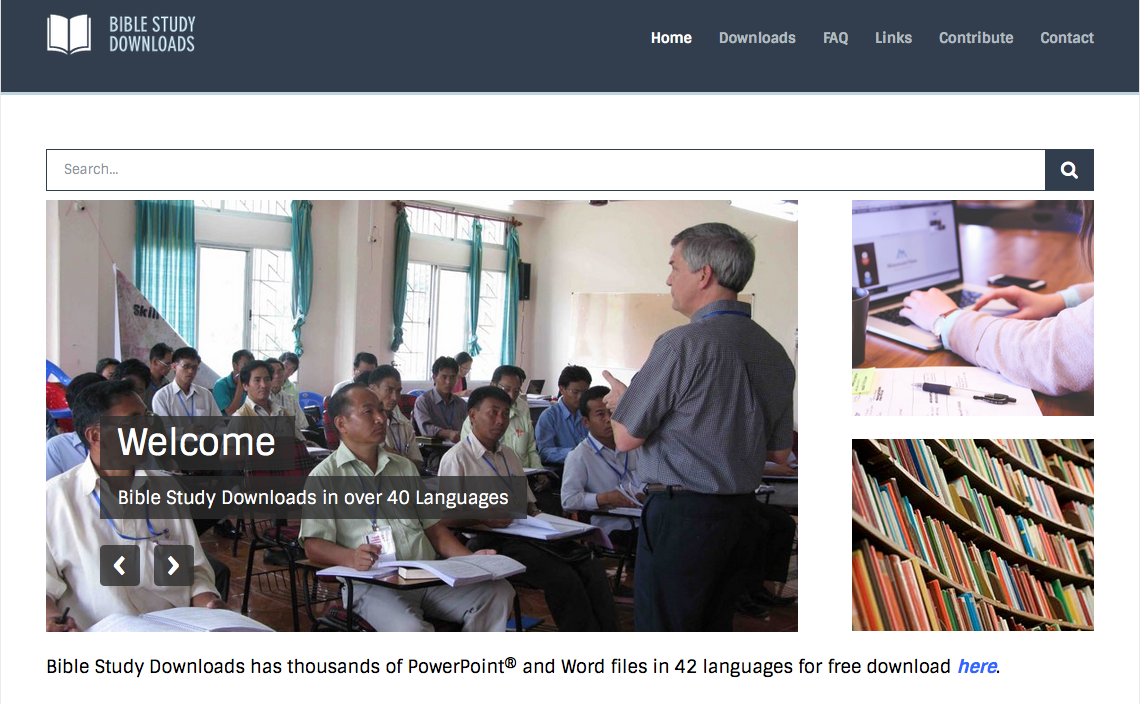 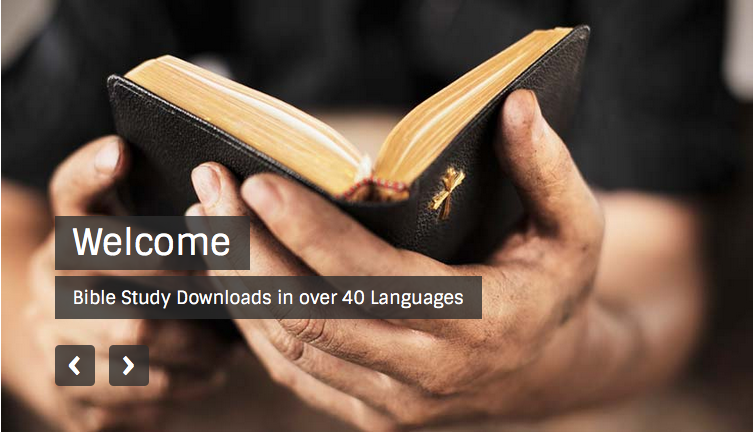 Parables of Jesus •  BibleStudyDownloads.org
[Speaker Notes: Parables of Jesus (pj) link]